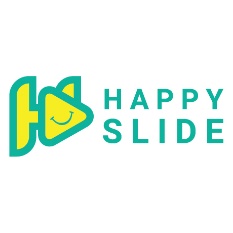 Lorem Ipsum Dol
Lorem Ipsum Dolor Set Amet
Proprietary and Conﬁdential
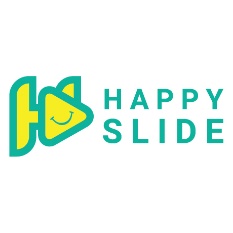 Market
Overview
Lorem Ipsum
0.0Cr
Lorem Ipsum
0.0Cr
Lorem Ipsum Dolor Set
Lorem Ipsum Dolor
00%
00%
Lorem Ipsum Dolor
Lorem Ipsum Dolor Set
0.0cr
Lorem Ipsum Dolor Set
Rs.0000KCr
Lorem Ipsum Dolor Set
Lorem ipsum dolor sit amet, consectetur adipiscing elit
Lorem ipsum dolor sit amet,consectetur adipiscing elit
Proprietary and Conﬁdential	02
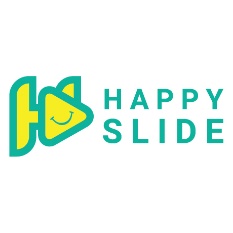 Diﬀerentiation
Strategy
Lorem ipsum dolor sit amet, consectetur adipiscing elit
Strategy
Lorem ipsum dolor sit amet, consectetur adipiscing elit
Strategy
Lorem ipsum dolor sit amet, consectetur adipiscing elit
Lorem Ipsum Dolor Set Amet
Metric
Lorem ipsum dolor sit amet, consectetur adipiscing elit
Proprietary and Conﬁdential	03
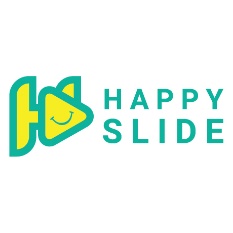 Hotel
Amenities
Lorem ipsum dolor sit amet, consectetur adipiscing elit
SECURE
Covid Ready
COMMUNITY
Community Living  at its best!
FUNCTIONAL
WIFI
Hygienic
Fridge
Movie Nights
Biometric security
Microwave
Fun Fridays, TT
CCTV Cameras
Gym
Integrated Dashboards
Chill Zone, TT
Laundry Services
Proprietary and Conﬁdential	04
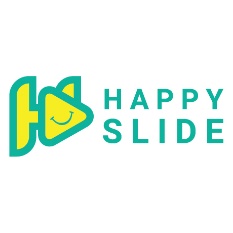 Lorem
Lorem Ipsum
Lorem Ipsum
Ipsum Dolor Sit
Front End
Lorem Ipsum
Lorem Ipsum
Lorem Ipsum
Lorem Ipsum
Lorem Ipsum
Lorem Ipsum
Lorem Ipsum
Lorem Ipsum
Website
Mobile App
Back End
Lorem
Lorem Ipsum
Dolor Sit Amet
Lorem Ipsum
Analytics
Lorem Ipsum
Lorem Ipsum
Proprietary and Conﬁdential	05
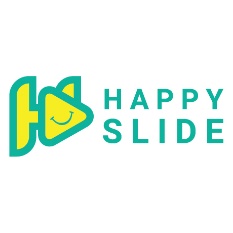 LoremIpsum
95%
Occupancy
400
Rooms
Launched in
2015
Location
Funding till date
₹ 00cr
0000
Targets
10%
EBITDA
₹ 00 cr
Turn Over
Previous Year  revenues
Proprietary and Conﬁdential	06
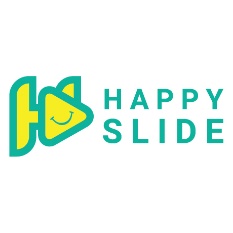 Go-to-Market  Strategy
Lorem Iosum
Lorem Iosum
Lorem Iosum
Lorem Ipsum
Lorem Ipsum
Lorem Ipsum
Lorem Ipsum
Lorem Ipsum
Lorem Ipsum
Lorem Ipsum
Lorem Ipsum
Lorem Ipsum
Lorem Ipsum
Lorem Ipsum
Lorem Ipsum
Lorem Ipsum
00
Lorem
Ipsum
000
000
000
000
000
city
000
000
000
0
Loction
FY 22
FY 23
FY 24
FY 25
Total
Proprietary and Conﬁdential	07
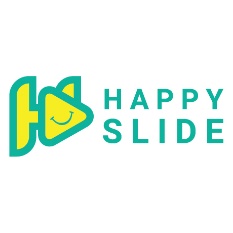 Lorem Ipsum Dolor Sit Amet
Use of Proceeds
The company is looking for  Series A funding of
₹00 Cr
to rapidly expand its Technology  Platform and Operations.
00
0000
₹00L
₹00Cr
New Hotel
New Rooms
Cost
Revenue
Proprietary and Conﬁdential	08
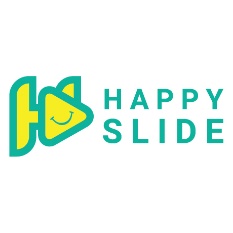 Thank you
Website	www.happyslide.in
Contact number : +91 9880011866
Mail ID	: info@happyslide.in
Office Address
#235, Prowork, 13th Cross Rd, Indira Nagar II Stage, Hoysala Nagar, Bengaluru, Karnataka 560038
Proprietary and Conﬁdential